Continuing Professional Development for Teacher-EducatorsCPDC Introduction to ECCE & PESCPDC Development Team
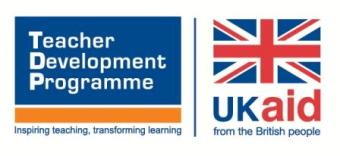 In association with the National Commission for Colleges of Education, Abuja
May 2015
Warm up activity
Consider the following images. What do they suggest about how we should approach this session?
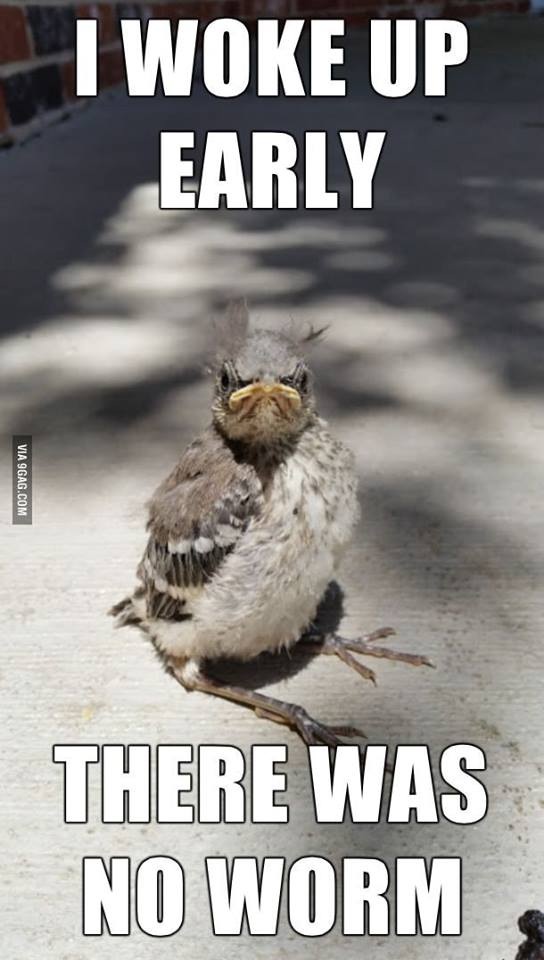 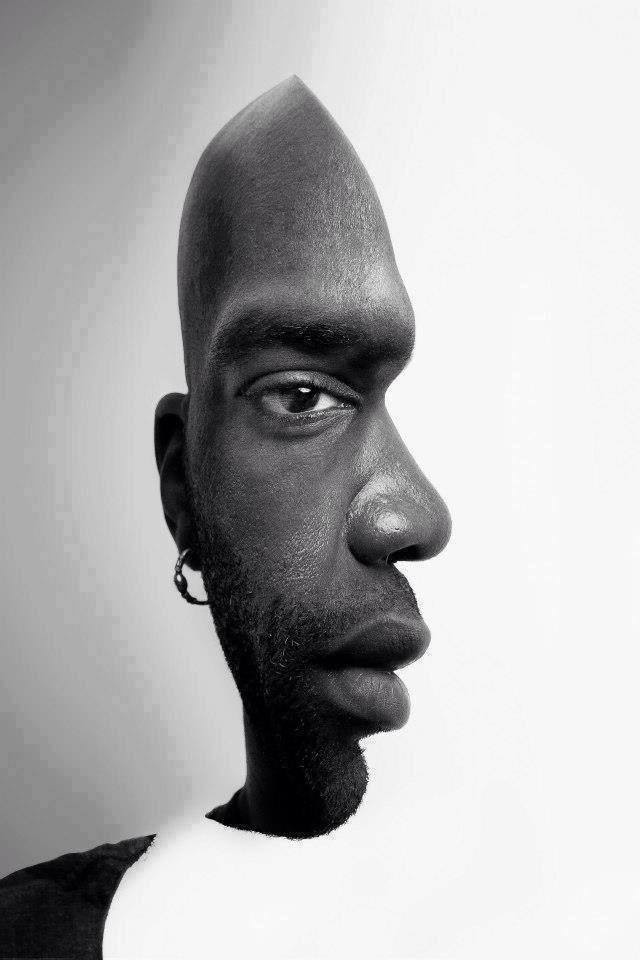 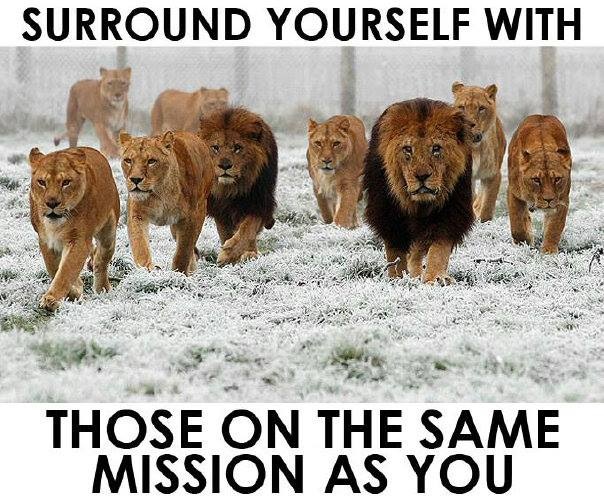 College teams
Team leader
Orientation
Induction
Core and elective module allocations
Portfolios and final assessment
Student feedback
Certification/graduation
Formative monitoring and evaluaton
ECCE/PE GROUP: Overview
Overview of CPDC TLM
Let’s know ourselves
Early Childhood Care Education (ECCE) and Primary Education (PE)
Let’s know ourselves
Break into pairs.
Each member of the pair should interview his/her colleague to find out:
His/her name
His/her subject(s)
His/her most meaningful teaching or learning experience.
When ready, each member of the pair introduces his/her partner to the rest of the group.
Overview of the ECCE & PES
Overview of the moduleThe module introduces ECCE & PE courses as an elective component of the NCCE-TDP Continuing Professional Development Programme for teacher educators.This module is divided into seven units to facilitate accomplishment, understanding and assessment of the programme. It starts with an introduction and a statement of objective followed by expected learning outcomes, methodology and appropriate instructional technology and learning resources.
Warm-up
Brainstorm on the following:
Reflect on how you were taught in your Primary School days.
Compare that with how our students teach in the primary schools today.
Examine the differences.
Consider your  school entry age with that of our children.
Explain the implications of both.
Discuss and explain the challenges which teacher-Educators would face in training ECCE and PES teachers.
LOOK AT THIS
AND THESE
Early Childhood Care Education & Primary Education
Rethinking
Identify other variables that can facilitate effective teaching and learning process in ECCE & PE classes.
Which types of learning resources can we use for successful teaching and learning in an ECCE/PE class?
Suggest ways of coping with over population in ECCE/PE classes experienced in public schools.
Purpose
The purpose of the ECCE/PE module :
Orientation programme on the new curriculum.
Refresher courses on new course content on ECCE/PE.
Integration of appropriate technologies and learning resources. 
New pedagogies and skills for the operation of basic instructional aids.
More inclusive classroom practice to accommodate greater diversity.
Early Childhood Care Education & Primary Education
Content
1.Orientation to curriculum reform in ECCE & PED
2. Teaching in ECCE
3. Nigerian Languages in Primary Education.
4. Introduction of Ajami as Medium of Writing.
5. Creating and maintaining an appropriate learning environment.
6. Activity-based classrooms
5. Music and Dance.



	All based on practical examples
ACTIVITY
State two (2) types of traditional dance performed in your community during rituals and festive ceremonies.
List and explain the materials used in production of traditional musical instruments in your community.
Plan, teach and reflect upon a lesson using the music and dance important in the development of culture in your community.
Traditional approach in teaching
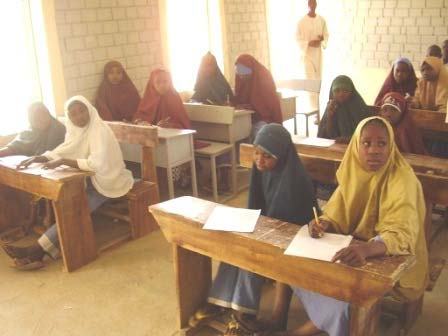 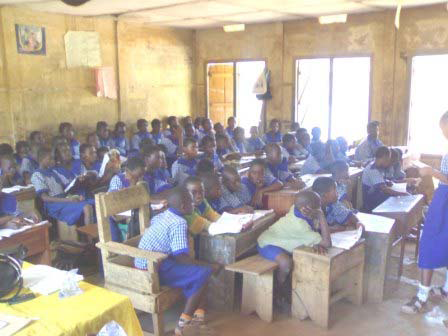 Cone of experience
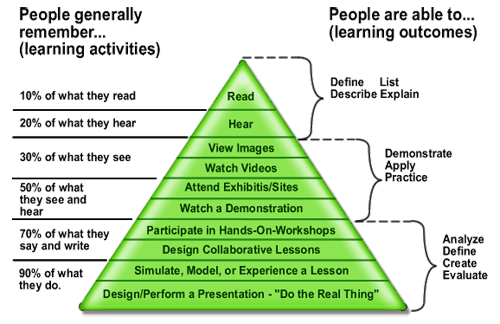 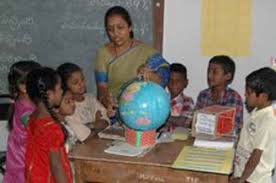 But does this apply to young children?
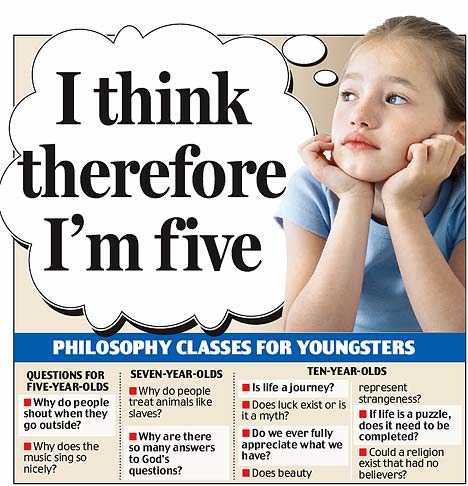 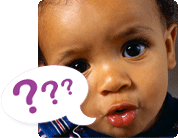 ttps://www.google.co.za/search?hl=en&site=imghp&tbm=isch&source=hp&biw=1242&bih=606&q=children+asking+questions&oq=children+as&gs_l=img.1.0.0l10.3682.15713.0.18096.13.10.1.2.3.0.289.2255.2-9.9.0.msedr...0...1ac.1.64.img..1.12.2267.Z8LWR64h2xs#imgrc=VZ03ZyF1pRDnnM%253A%3BdrGQVlLy9xJCBM%3Bhttp%253A%252F%252Fcdn.babyworld.co.uk%252Fwp-content%252Fuploads%252F2011%252F05%252Faskwhy.gif%3Bhttp%253A%252F%252Fbabyworld.co.uk%252F2011%252F05%252Fwhy-children-ask-why%252F%3B178%3B138
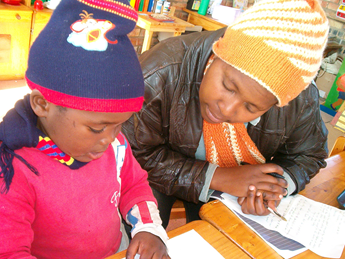 https://www.google.co.za/search?hl=en&site=imghp&tbm=isch&source=hp&biw=1242&bih=606&q=children+asking+questions&oq=children+as&gs_l=img.1.0.0l10.3670.11113.0.13420.11.9.0.2.2.0.256.1922.2-8.8.0.msedr...0...1ac.1.64.img..1.10.1934.0GNS_jfshdE#imgrc=a4PjLspJTEcPoM%253A%3BSwd_zjhMrTSgsM%3Bhttp%253A%252F%252Fwww.khululeka.org.za%252Fimages%252Fpage8%252Fimage5.png%3Bhttp%253A%252F%252Fwww.khululeka.org.za%252Fthe-highscope-educational-approach-2%3B345%3B259
http://www.dailymail.co.uk/news/article-512649/Children-young-FIVE-philosophy-lessons--questions-asked.html
Overview of CPDC TLM
What are the assessment tasks?
Assessment tasks
Reflection
Application
Consolidation
All linked to professional portfolio
Any final questions?
Try to complete the first two units and email me the first assignment at: XXX@XXX
Before we meet again on: XXXXXX
Thank you for participating
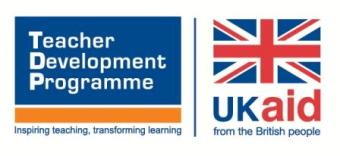